Toxicity Potential of Thin-Film Solar Panels in Municipal Waste Landfills
Jeannie Wilkening
Reyes Sierra, Jim A. Field, and Adriana Ramos-Ruiz
Chemical and Environmental Engineering Department
University of Arizona
Arizona Space Grant Consortium Symposium
April 12, 2014
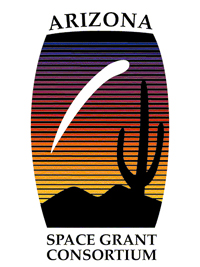 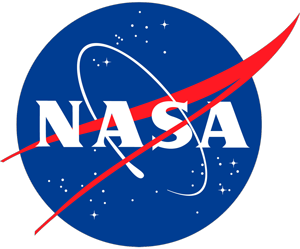 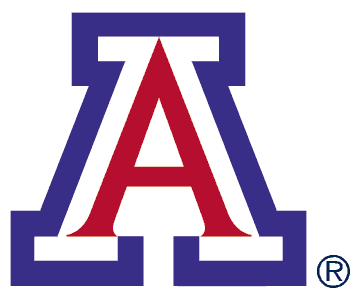 Background
Huge increases in global solar photovoltaic capacity in recent years
Use of thin-film photovoltaics is growing
Uncertainty regarding disposal
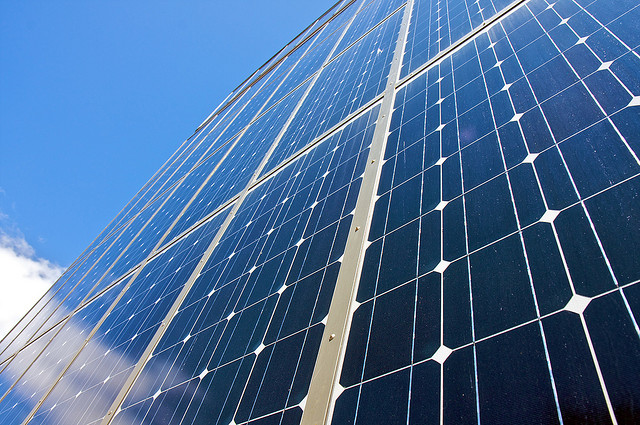 Image courtesy Mike Baker
[Speaker Notes: -Global PV capacity in 2012 was nearly 100 times what it was in 2000 (REN21 Renewables 2013 Global Status Report)
-Thin-film solar cells are predicted to become the dominant type of photovoltaics in the coming decades
-lower efficiency than more traditional silicon PVs, but are cheaper to produce
-CdTe most popular thin-film technology
-2011: 8% of total PV production and continuing to grow (Fraunhofer institute for solar energy systems ISE, Photovoltaics report, Dec 2012)
-warranties typically 20-25 years, approaching real first wave of solar disposal
-no real regulations in US currently
-EU regulates that majority must be recycled]
CdTe Thin-Film Photovoltaics
Cadmium (Cd)
Serious health effects
Maximum contaminant level (MCL) = .005 mg/L
Toxicity characteristic leaching procedure (TCLP) limit= 1 mg/L
Tellurium (Te)
Rare and valuable
Not regulated by Environmental Protection Agency (EPA)
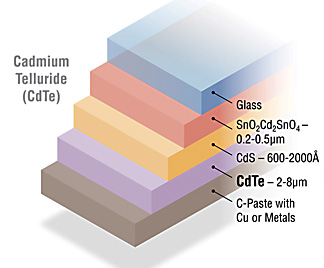 Photo Credit: National Renewable Energy Laboratory
[Speaker Notes: -Cadmium  kidney and lung damage, suspected carcinogen
-Tellurium very rare and valuable]
Objectives
Do CdTe thin-film photovoltaics pose a toxicity hazard under municipal landfill conditions?
Are the risks different under different landfill conditions?
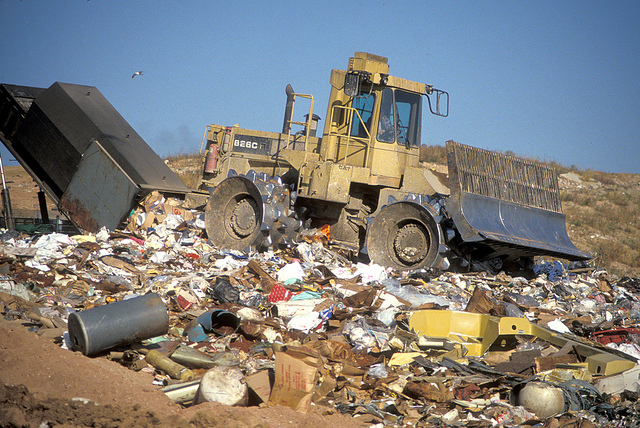 Image courtesy Wisconsin Department of Natural Resources
Methods
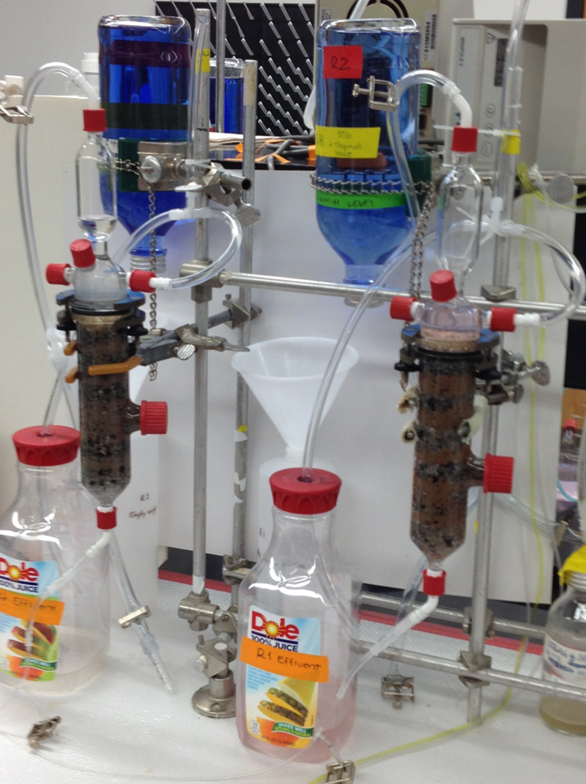 Set up two anaerobic reactors
pH 7 and pH 5
Effluent collected periodically over 2 months
Used inductively coupled plasma optical emission spectrometry (ICP) to measure levels of tellurium and cadmium
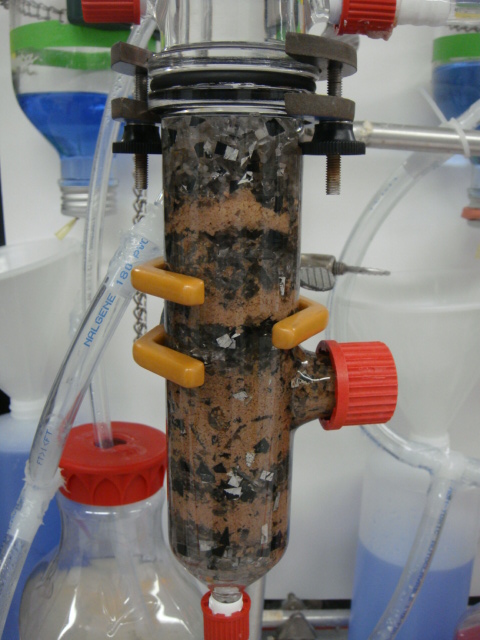 Images courtesy Adriana Ramos-Ruiz
Reactor Set-Up
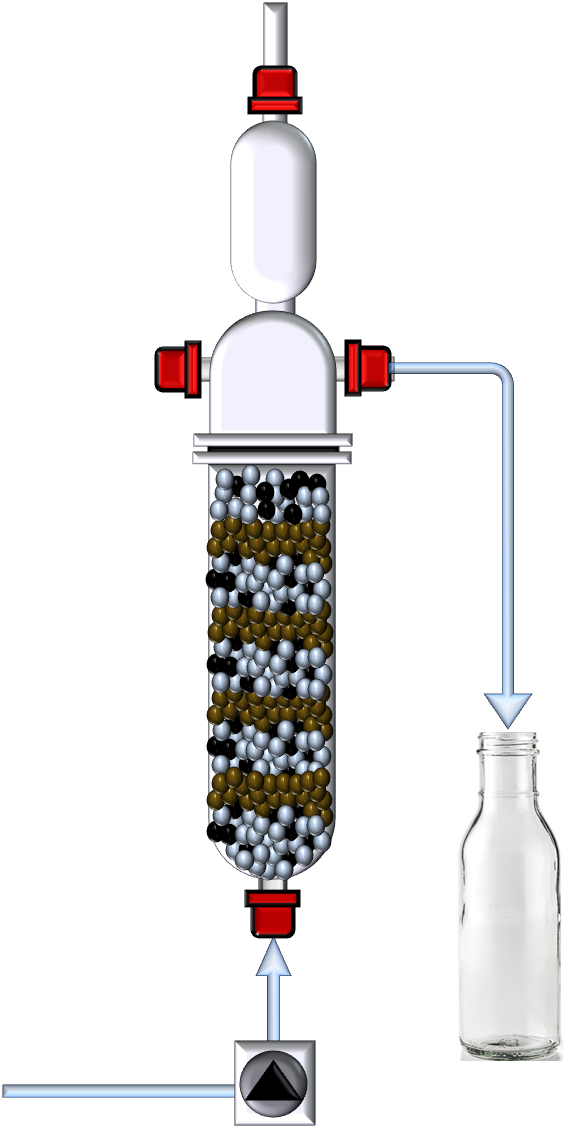 Gas:
-CH4
-CO2
Reactor Contents:
-Anaerobic sludge
-Solar film and glass
Effluent:
-VFAs
-Inorganic ions
-Dissolved Cd and Te
Influent:
-Volatile fatty acids (VFA)
-Inorganic ions
Diagram courtesy Adriana Ramos-Ruiz
Release of Cd and Te from Reactor 1 (pH 7)
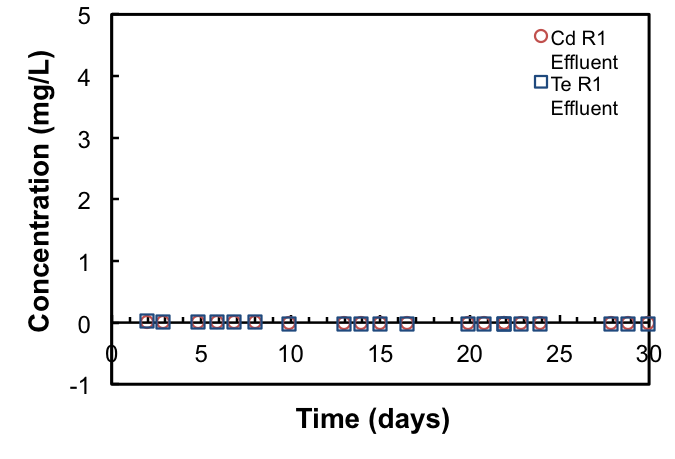 Most of Cd and Te were retained at pH 6.7
Release of Cd and Te from Reactor 2 (pH 5)
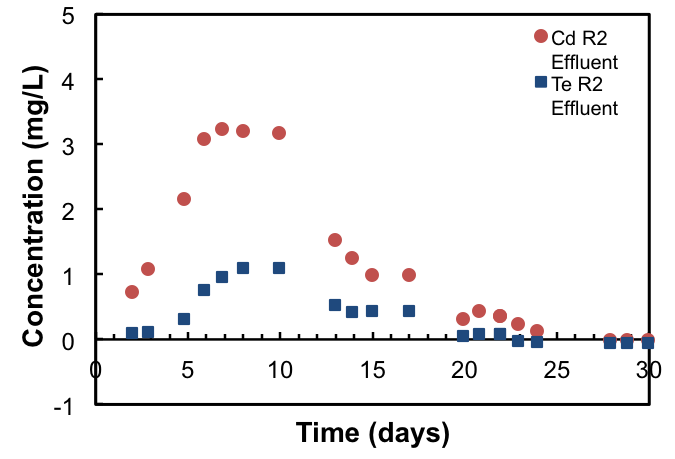 TCLP = 1 mg/L Cd
MCL =.005   mg/L Cd
Significant release of Cd and Te over first 25 days
Conclusions
Acidic landfill conditions can lead to unhealthy levels of cadmium release
Most of release during first month
Maximum Cd level in effluent = 3.2 mg/L
Exceeds both TCLP and MCL levels
Less risk under neutral conditions
Regulations for disposal of CdTe solar cells are needed
Acknowledgements
UA/NASA Space Grant Program
Adriana Ramos-Ruiz
Dr. Reyes Sierra
Dr. Jim Field
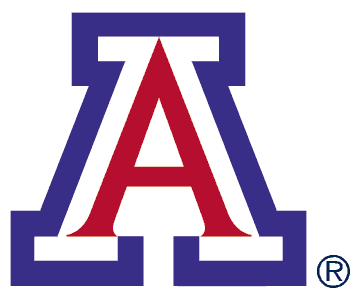 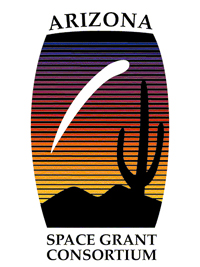 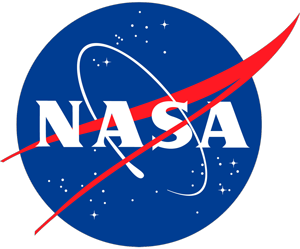